KENYA MEDICAL TRAINING COLLEGE
Medical Microbiology 1
Meshach Wambua
NEISSERIA
Family: Neisseriaceae
Gram-negative cocci 
-Residents of mucous membranes of warm-blooded animals 
-Genera include Neisseria, Moraxella, Acinetobacter. 
2 primary human pathogens: 
Neisseria gonorrhoeae 
Neisseria meningitidis
Genus: Neisseria
Gram-negative, bean-shaped, diplococci 
None develop flagella or spores. 
Capsules on pathogens 
Posses Pili 
Strict parasites, do not survive long outside of the host 
Aerobic or microaerophilic 
Produce catalase and cytochrome oxidase 
Pathogenic species require enriched complex media and CO2.
Neisseria gonorrhoeae:
The typical Neisseria is a gram-negative, non-motile diplococcus 
Individual cocci are kidney-shaped; when the organisms occur in pairs, the flat or concave sides are adjacent. 
Found only in man 
Is the causative agent of gonorrhea, the second most common venereal disease.
Virulence factors:
Pili, other surface molecules for attachment - slows phagocytosis 
IgA protease – cleaves secretory IgG  
These bacteria grow best on chocolate agar (so-called because it contains heated blood, brown in color); a modified (selective) chocolate agar commonly used is Thayer Martin. 
The colonies are oxidase positive (i.e. produce cytochrome oxidase).
Epidemiology of Gonorrhea
Seriously underreported STD 
Found only in humans with strikingly different epidemiological presentations for females and males 
Asymptomatic carriage is a major reservoir 
Transmission primarily by sexual contact 
Lack of protective immunity and therefore reinfection, partly due to antigenic diversity of strains 
Does not survive more than 1-2 hours on fomites
Pathogenesis of Neisseria gonorrhoeae
Fimbriated cells attach to intact mucus membrane epithelium 
Capacity to invade intact mucus membranes or skin with abrasions 
Adherence to mucosal epithelium 
Penetration into and multiplication before passing through mucosal epithelial cells 
Establish infection in the sub-epithelial layer 
Most common sites of inoculation:
Cervix (cervicitis) or vagina in the female 
Urethra (urethritis) or penis in the male 
Attack mucous membranes of the GUT, eye, rectum, and throat, producing acute suppuration that may lead to tissue invasion; this is followed by chronic inflammation and fibrosis. 
In males - urethritis, with yellow, creamy pus and painful urination. May extend to the epididymis.
As suppuration subsides in untreated infection, fibrosis occurs, sometimes leading to urethral strictures 
Urethral infection in men can be asymptomatic. 
In females, the primary infection is in the endocervix and extends to the urethra and vagina, giving rise to mucopurulent discharge. May progress to the uterine tubes, causing salpingitis, fibrosis, and obliteration of the tubes. 
Infertility occurs in 20% of women with gonococcal salpingitis.
Pathogenesis cont…….
Chronic gonococcal cervicitis or proctitis is often asymptomatic. 
Gonococcal bacteremia leads to skin lesions on the hands, forearms, feet, and legs and to tenosynovitis and suppurative arthritis, usually of the knees, ankles, and wrists. 
 Gonococcal ophthalmia neonatorum, an infection of the eye of the newborn, is acquired during passage through an infected birth canal. 
To prevent gonococcal ophthalmia neonatorum, instillation of tetracycline, erythromycin, or silver nitrate into the conjunctival sac of the newborn is compulsory in the United States.
GONORRHEA IN MEN: Urethritis; Epididymitis
Most infections among men are acute and symptomatic with purulent discharge & dysuria after 2-5 day incubation period 
Male host seeks treatment early preventing serious sequelae 
The two bacterial agents primarily responsible for urethritis among men are:
              -N. gonorrhoeae and 
              -Chlamydia trachomatis
GONORRHEA IN WOMEN
Cervicitis; Vaginitis; Pelvic Inflammatory Disease (PID); Disseminated Gonococcal Infection (DGI) 
Women are often asymptomatic or have atypical indications. 
Often untreated until PID complications develop 
Pelvic Inflammatory Disease (PID) 
•May also be asymptomatic, but difficult diagnosis accounts for many false negatives 
•Can cause scarring of fallopian tubes leading to infertility or ectopic pregnancy 
Disseminated Gonococcal Infection (DGI):
GONORRHEA IN WOMEN conti….
Result of gonococcal bacteremia 
Skin lesions 
Petechiae (small, purplish, hemorrhagic spots) 
Pustules on extremities 
Arthralgias (pain in joints) 
Tenosynovitis (inflammation of tendon sheath) 
Septic arthritis 
Occasional complications: Hepatitis; Rarely endocarditis or meningitis
Diagnostic Laboratory Tests
Specimens - Pus and secretions are taken from the urethra, cervix, rectum, conjunctiva, throat, or synovial fluid for culture and smear 
Smears - Gram-stained smears - diplococci within pus cells. 
Culture on enriched selective medium eg, modified Thayer-Martin medium at 37 °C. 
Oxidase test is positive 
Nucleic Acid Amplification Tests - nucleic acid amplification assays are available for direct detection of N gonorrhoeae in genitourinary specimens. 
Serology - by immunoblotting, radioimmunoassay, and ELISA (enzyme-linked immunosorbent assay) tests
Prevention & Treatment
Penicillin no longer drug of choice due to resistance 
Uncomplicated infection: ceftriaxone, cefixime or Fluoroquinolone. Can be combined with doxycycline or azithromycin for dual infections with Chlamydia 
Chemoprophylaxis of newborns against opthalmia neonatorum with 1% silver nitrate, 1% tetracycline, or 0.5% erythromycin eye ointments 
Treatment of newborns with opthalmia neonatorum with ceftriaxone 
Measures to limit epidemic include education, aggressive detection, and follow-up screening of sexual partners, use of condoms
Neisseria meningitides
Aerobic, non-spore-forming, Gram-negative diplococci 
Encapsulated (capsule the major virulence factor) 
Cytochrome oxidase positive 
Natural habitat - nasopharyngeal tract of humans. 
5-15% of the human population carries the bacteria in its nonpathogenic form. 
Also known as meningococcus 
Only infects humans, there is no animal reservoir. 
Acid production from glucose and maltose, but not sucrose or lactose 
Neisseria gonorrhoeae, N. meningitidis, and Moraxella catarrhalis are capnophilic (optimal growth with 3-7% CO2) 
Growth of Neisseria meningitidis occurs on both sheep blood and chocolate agar
Pathogenicity
Pili-mediated, receptor-specific colonization of nonciliated cells of nasopharynx 
Antiphagocytic polysaccharide capsule allows systemic spread in absence of specific immunity 
Toxic effects mediated by hyperproduction of lipooligosaccharide 
Second most common cause (behind S. pneumoniae) of community-acquired meningitis in previously healthy adults; swift progression from good health to life-threatening disease.
Diseases Associated with N. meningitidis
Following dissemination of virulent organisms from the nasopharynx: 
Meningitis 
Septicemia (meningococcemia) with or without meningitis 
Meningo-encephalitis 
Pneumonia 
Arthritis 
Urethritis
Epidemiology of Meningococcal Disease
Humans are the only natural hosts 
Person-to-person transmission by aerosolization of respiratory tract secretions in crowded conditions 
Close contact with infectious person 
Highest incidence in children younger than 5 years and particularly those younger than 1 year of age as passive maternal antibody declines 
Commonly colonize nasopharynx of healthy individuals; highest oral and nasopharyngeal carriage rates in school-age children, young adults and lower socioeconomic groups
VIRULENCE FACTORS
Lipooligosaccharide (LOS) is a component of the outer membrane of N. meningitidis which acts as an endotoxin which is responsible for fever, septic shock, and hemorrhage due to the destruction of red blood cells. 
 A polysaccharide capsule which prevents phagocytosis and aids in evasion of the host immune response 
Fimbriae which mediate attachment of the bacterium to the epithelial cells of the nasopharynx
Pathogenesis of Meningococcal Disease
Specific receptors for bacterial fimbriae on nonciliated columnar epithelial cells in nasopharynx of host 
Organisms are internalized into phagocytic vacuoles, avoid intracellular killing in absence of humoral immunity and complement system 
Replicate intracellularly 
Hyperproduction of endotoxin (lipid A of LOS) mediates most clinical manifestations including diffuse vascular damage (e.g., endothelial damage, vasculitis (inflammation of vessel walls), thrombosis (clotting), disseminated intravascular coagulation (DIC)
Laboratory Diagnosis
Large numbers of encapsulated, small, gram-negative diplococci and polymorphonuclear leukocytes (PMN’s) can be seen microscopically in cerebrospinal fluid 
Transparent, non-pigmented nonhemolytic colonies on chocolate blood agar with enhanced growth in moist atmosphere with 5% CO2 
Oxidase-positive 
Acid production from glucose and maltose but not from other sugars   
Specimens – blood, CSF, Nasopharyngeal swab, Puncture material from petechiae may be taken for smear and culture.
Prevention and Treatment
Penicillin is drug of choice 
Chloramphenicol or cephalosporins as alternatives 
Chemoprophylaxis of close contacts with rifampicin or sulfadiazine (if susceptible) 
Reduction of personal contacts in a population with a high carrier rate. This is accomplished by avoidance of crowding. 
Polyvalent vaccine in people older than 2 years of age for immunoprophylaxis as an adjunct to chemoprophylaxis
BACILLI
Medically Important Gram-Positive Bacilli
Three general groups:
Endospore-formers
Bacillus, Clostridium
Non-endospore-formers
Listeria, Erysipelothrix
Irregular shaped and staining properties
Corynebacterium, Proprionibacterium, Mycobacterium, Actinomyces, Nocardia
Characteristics of a Endospore
Oxygen required for sporulation
1 spore per cell
Dehydrated cells
Highly resistant to heat, cold, chemicals, disinfectants, dry periods
Protoplast carries the material for future vegetative cell
Cortex provides heat and radiation resistance
Spore wall provides protection from chemicals & enzymes
Structure of a spore
Spore-forming Gram +VE Bacilli
Genus Bacillus
Genus Clostridium
General Characteristics of the Genus Bacillus
Gram +VE, endospore-forming, motile rods
Mostly saprophytic, prevalent in soil, water, and air and on vegetation. B. cereus can grow in foods and produce an enterotoxin or an emetic toxin and cause food poisoning
Aerobic and catalase positive
Primary habitat is soil
2 species of medical importance:
               Bacillus anthracis
               Bacillus cereus
Bacillus anthracis
Large, block-shaped rods
Gram +VE rod
Facultative anaerobe
Central spores that develop under all conditions except in the living body
Virulence factors :
          -Polypeptide capsule and 
          -Exotoxins
Epidemiology of Bacillus anthracis
Anthrax is primarily a disease of herbivores—goats, sheep, cattle, horses, etc
Anthrax spores are infectious for decades
Three well-defined cycles
              -Survival of spores in the soil
              -Animal infection
              -Infection in humans 
Primarily a disease of herbivorous animals
Most commonly transmitted to humans by direct contact with animal products (e.g., wool and hair)
Also acquired via inhalation & ingestion
It still poses a threat by Importing materials contaminated with spores (e.g., bones, hides, and other materials)
Usually encountered as an occupational disease among Veterinarians, agricultural workers
Clinical Presentation of Anthrax
1. Cutaneous Anthrax
95% human cases are cutaneous infections
1 to 5 days after contact
Small, pruritic, non-painful papule at inoculation site, Papule develops into hemorrhagic vesicle & ruptures
Slow-healing painless ulcer covered with black eschar surrounded by edema
Infection may spread to lymphatics
Septicemia may develop
20% mortality in untreated cutaneous anthrax
2. Inhalation Anthrax
Virtually 100% fatal (pneumonic)
Meningitis may complicate cutaneous and inhalation forms of disease
Pharyngeal anthrax
Fever
Pharyngitis
Neck swelling
3. Gastrointestinal (Ingestion) Anthrax
Virtually 100% fatal
Abdominal pain
Hemorrhagic ascites
Paracentesis fluid may reveal gram-positive rods
Laboratory Diagnosis
Gram stain
Culture of B. anthracis from the blood, skin lesions, vesicular fluid, or respiratory secretions
Rapid detection methods
                 - PCR for detection of nucleic acid
                 - ELISA assay for antigen detection
                 - Other immunohistochemical and immunoflourescence examinations
Prevention, control measures and treatment
Soil is contaminated with anthrax spores from the carcasses of dead animals. These spores remain viable for decades. 
Control measures include:
Disposal of animal carcasses - burning or by deep burial in lime pits
Decontamination of animal products
Protective clothing and gloves for handling potentially infected materials
Immunization of domestic animals and Persons with high occupational risk. 
Treatment
Penicillin is drug of choice
Ciprofloxacin, Erythromycin, chloramphenicol
Doxycycline now commonly recognized as prophylactic
Bacillus cereus
Gram +ve bacilli
Spore forming
Facultative anaerobe
Non-fastidious growth requirements
Virulence
Enterotoxin
Spores can survive in soil
Tissue destruction mediated by cytotoxic enzymes – cereolysin and phospholipase C
Epidemiology
Ubiquitous in soils throughout the world
People at risk include those who consume food contaminated with the bacterium (eg rice, meat, vegetables, sauces), those with penetrating injuries and those who receive intravenous injections
Diseases
Infections include emetic (vomiting) and diarrheal forms of GE, ocular infection after trauma to the eye and other opportunistic infections
Laboratory Diagnosis
Isolation of the organism in implicated food product or non-fecal specimen (eg eye, wound)
Treatment, Prevention, and Control
GIT infections treated symptomatically
Ocular or other invasive diseases – vancomycin, clindamycin, ciprofloxacin, or gentamicin
GIT disease prevented by proper preparation of food
CLOSTRIDIA
General characteristics
Large Gram +VE, Straight or slightly curved rods with slightly rounded ends
Anaerobic & Spore bearing
Saprophytes
Some are commensals of the animal & human gut which invade the blood and tissue when host die and initiate the decomposition of the corpse
Causes diseases such as gas gangrene, tetanus, botulism & pseudo-membranous colitis by producing toxins which attack the neurons pathways
Clostridium tetani
Gram +ve, straight, slender rod with rounded ends
All species form endospores (drumstick with a large round end)
Fermentative & Obligate anaerobe
Motile by peritrichous flagella
Grows well in cooked meat broth and produces a thin spreading film when grown on enriched blood 
Spores are highly resistant to adverse conditions
-Spores do not germinate and growth does not normally proceed unless a suitably low redox potential exists
Iodine (1%) in water is able to kill the spores within a few hours
Clostridium tetani
Pathogenicity.
Cl. tetani produces two types of toxins:
            -Tetanolysin, which causes lysis of RBCs
            -Tetanospasmin is a neurotoxin and essential pathogenic product
C.tetani causes tetanus,a fatal disease caused by neurotoxin(Tetanospasmin) produced by the bacteria when it multiplies in the tissues. The toxin causes muscular rigidity and spasms, difficulty in opening the jaw(lock-jaw) and backward arching of the back due to contractions of the back muscles.
--
C tetani is not an invasive organism - Infection remains strictly localized in the area of devitalized tissue (wound, burn, injury, umbilical stump, surgical suture) into which the spores have been introduced.
Germination of the spore and development of vegetative organisms that produce toxin are aided by:       
 (1) necrotic tissue, 
 (2) calcium salts, and 
 (3) associated pyogenic infections,
Pathogenicity cont……..
All of which aid establishment of low oxidation-reduction potential.
-The toxin released from vegetative cells reaches the central nervous system and rapidly becomes fixed to receptors in the spinal cord and brain stem.
Clostridium tetani
Clinical Findings
Incubation period 4–5 days to weeks.
Characterized by tonic contraction of voluntary muscles. Muscular spasms often involve first the area of injury and infection and then the muscles of the jaw (trismus, lockjaw), which contract so that the mouth cannot be opened.
Gradually, other voluntary muscles become involved, resulting in tonic spasms. The patient is fully conscious, and pain may be intense. Death usually results from interference with the mechanics of respiration.
Laboratory Diagnosis of Tetanus
-The diagnosis of tetanus depends primarily upon the clinical manifestation of tetanus including muscle spasm and rigidity.
Specimen: Wound exudates using capillary tube
Culture:
On blood agar and incubated anaerobically
Growth appears as a fine spreading film.
Gram stain
   Cl. tetani is Gram positive rod motile with a round terminal spore giving a drumstick appearance
Prevention & Treatment
Muscle relaxants, sedation, and assisted ventilation for patients with symptoms
Prevention is most important and depends upon;
-active immunization with toxoids - TT
-proper care of wounds contaminated with soil, etc
-prophylactic use of antitoxin
-Human antitoxin (tetanus immune globulin) gives adequate systemic protection - It neutralizes the toxin that has not been fixed to nervous tissue. 
Surgical debridement is vitally important because it removes the necrotic tissue that is essential for proliferation of the organisms.
Control
Tetanus is a totally preventable disease.
Immunization with tetanus toxoid
In young children, tetanus toxoid is often combined with diphtheria toxoid, pertussis, Hepatitis B and Haemophilus influenza vaccine (Pentavalent) and given at 6 weeks, 10 weeks and 14 weeks of life, previously given as DPT
Control measures are not possible because of the wide dissemination of the organism in the soil and the long survival of its spores.
Clostridium perfringens.
There are five types of C.perfringens(A-E) based on surface antigens and major toxins produced. Human disease is caused by types A and C while the other types causes diseases in animals.
Characteristics
Large Gram-positive bacilli.
Capsulated & non motile (Cl. tetani is motile)
Anaerobic & grow on selective media
Can be identified by Nagler reaction
Clostridium perfringens most frequent clostridia involved in soft tissue and wound infections - myonecrosis
Spores found in soil, human skin, intestine, and vagina
Predisposing factors – surgical incisions, compound fractures, diabetic ulcers, septic abortions, puncture wounds, gunshot wounds
Toxins
Alpha toxin (phospholipase C, lecithinase) is the most important toxin
-Lyses of RBCs, platelets, leucocytes and endothelial cells
-Increased vascular permeability with massive hemolysis and bleeding, tissue destruction
-Hepatic toxicity and myocardial dysfunction
Beta toxin(produced by type c) is responsible for necrotic lesions in necrotizing enterocolitis
Pathology
Not highly invasive; requires damaged and dead tissue and anaerobic conditions
Conditions stimulate spore germination, vegetative growth and release of exotoxins, and other virulence factors.
Fermentation of muscle carbohydrates results in the formation of gas and further destruction of tissue.
Pathogenicity:C.perfringens type A1:
Causes gas gangrene(myonecrosis), anaerobic cellulitis and septicemia i.e. under anaerobic conditions, C.perfringens multiplies and produces alpha toxin and other toxins. Alpha toxin is the main cause of cell lysis and toxaemia. 
Spores germinate, vegetative cells multiply, ferment carbohydrates and produce gas in the decaying tissue. This results in distension of tissue and interference with blood supply
Bacteria produce necrotizing toxin and hyaluronidase, which favor the spread of infection, tissue necrosis extends, resulting in increased bacterial growth, hemolytic anemia, then severe toxemia and death. Incubation: 1-7 days after infection.  
Other Clostridia which causes gas gangrene includes, C.novyi and C.septicum
Gas gangrene
C.perfringens type A2:
Causes food poisoning within 8-12hrs of ingesting contaminated meat. It rapidly multiplies in the gut producing an enterotoxin.
The enterotoxin causes marked hypersecretion in jejunum and ileum. 
Enterotoxin: a heat-labile protein produced by some strains of C. perfringens type A. When >108 cells in contaminated meat are ingested and sporulate in the small intestine, enterotoxin is formed.
It disrupts ion transport in the enterocytes
Symptoms: diarrhea, usually without vomiting or fever.
C.perfringens type c:
Causes severe form of jejunitis(necrotizing entercolitis) known as pigbel. The source of infection is usually insufficiently cooked pig meat.
Laboratory Diagnosis
Specimen: Histological specimen/wound exudates
Microscopical examination (Gram, Spore stain etc)
Gram-positive bacilli, non motile, capsulated & sporulated
The spore is oval, sub-terminal & non bulging 
Culture: Anaerobically at 370C
On Robertson's cooked meat medium → blackening of meat will observed with the production of H2S and NH3
On blood agar → β-hemolytic colonies 2
Treatment and Prevention
Immediate cleansing of dirty wounds, deep wounds, decubitus ulcers, compound fractures, and infected incisions
Debridement(removal) of disease tissue
Large doses of cephalosporin or penicillin
Hyperbaric oxygen therapy
No vaccines available
BOTULINUM FOOD POISONING - BOTULISM
Botulism – intoxication associated with inadequate food preservation
Clostridium botulinum
Gram positive, Spore-forming, obligate anaerobic bacillus
Spores are resistant to heat, light, drying and radiation
Commonly inhabits soil and water
C.botulinum toxins
There are seven different types: A – G
Human botulism is caused by A,B,E and  rarely type F
All cause flaccid paralysis
Only a few nanograms can cause illness
Binds neuromuscular junctions
Toxin: Destroyed by boiling
Spores: Higher temperatures to be inactivated
Pathogenesis
Spores are present on food when gathered and processed.
Anaerobic conditions favor spore germination and vegetative growth.
Potent toxin, botulin, is released.
Toxin is carried to neuromuscular junctions and blocks the release of acetylcholine, necessary for muscle contraction to occur.
Double or blurred vision, difficulty swallowing, neuromuscular symptoms
Transmission
-It can occur in either of the following ways:
Ingestion of – Organism, Spores, Neurotoxin
Wound contamination
Inhalation
Human Disease
Three forms
Foodborne
Wound
Infant
-All forms fatal and a medical emergency
-Incubation period: 12-36 hours
Types of botulism
1. Foodborne Botulism
-Preformed toxin ingested from contaminated food
-Most common from home-canned foods
-Asparagus, green beans, beets, corn, baked potatoes, garlic, chile peppers, tomatoes
2. Infant Botulism
-Spore ingestion - Germinate then toxin released and colonize large intestine
-Infants < 1 year old, but mostly < 6 months old
-Spores from varied sources - Honey, food, dust, corn syrup 303
3. Wound Botulism
-Organism enters wound
-Develops under anaerobic conditions
-From ground-in dirt or gravel
-It does not penetrate intact skin
Prevention
Do not feed honey to children <1 yr of age
Proper food preservation methods
Proper time, temperature and pressure
80oC for 30 min or 100oC for 10 min
Prompt refrigeration of foods
Boil foods for > 10 minutes
Decontamination
Boil suspected food before discarding
Boil or use chlorine to disinfect utensils.
Clostridial Gastroenteritis
Spores contaminate food that has not been cooked thoroughly enough to destroy spores. 
Spores germinate and multiply (especially if unrefrigerated). 
When consumed, toxin is produced in the intestine; acts on epithelial cells, acute abdominal pain, diarrhea, and nausea 
Rapid recovery
Gram-Positive Non-Spore-Forming Bacilli
Medically important genera:
Corynebacterium 
Proprionibacterium 
Mycobacterium 
Actinomyces 
Nocardia 
Listeria monocytogenes 
Erysipelothrix rhusiopathiae
CORYNEBACTERIA
CORYNEBACTERIA (Genus: Corynebacterium)
Gram positive bacilli 
Aerobic or facultatively anaerobic 
Small, pleomorphic (club-shaped), gram-positive bacilli that appear in short chains (“V” or “Y” configurations) or in clumps resembling “Chinese letters” 
Cells contain metachromatic or volutin granules
Pathogenic Corynebacterial Species
Corynebacterium diphtheriae 
Corynebacterium jeikeium 
Corynebacterium urealyticum
Corynebacterium diphtheriae
Aerobic, Gram positive, Non capsulated, rods 
Gray-black colonies on medium 
Metachromatic granules 
Reservoir of healthy carriers; potential for diphtheria is always present 
Most cases occur in non-immunized children living in crowded, unsanitary conditions. 
Acquired via respiratory droplets from carriers or actively infected individuals
Transmission
Solely among humans 
Spread by droplets 
Secretions 
Direct contact 
Risk factors 
Poor nutrition 
Crowded or unsanitary living conditions 
Low vaccine coverage among infants and children 
Immunity gaps in adults
Diphtheria toxin
Is a heat-labile polypeptide that can be lethal in a dose of 0.1 g/kg. 
It is assumed that the abrupt arrest of protein synthesis is responsible for the necrotizing and neurotoxic effects of diphtheria toxin. 
Toxin diffuses throughout body via blood - Cardiac, neurologic complications - Heart/respiratory damage, paralysis
Pathology
Virulent strains of C.diphtheria produce a powerful exotoxin which is absorbed into the mucous membranes and causes destruction of epithelium and a superficial inflammatory response. 
A grayish-yellow  "pseudomembrane" is formed(becomes necrotic at a later stage) commonly over the tonsils, pharynx, or larynx. 
The regional lymph nodes in the neck enlarge, and there may be marked edema of the entire neck.
The diphtheria bacilli within the membrane continue to produce toxin actively. This is absorbed and results in distant toxic damage 
Nerve damage, resulting often in paralysis of the soft palate, eye muscles, or extremities. 
Diagnostic Laboratory Tests 
Dacron swabs from the nose, throat, or other lesions. Swabs should be collected from beneath any visible membrane.
Smears stained with alkaline methylene blue or Gram stain show beaded rods in typical arrangement. 
Loeffler slant may yield organisms of typical "diphtheria-like" morphology. In 36–48 hours. Colonies on tellurite medium are sufficiently definite for recognition of C diphtheriae. 
Toxigenicity tests, PCR, ELISA
Control
Immunological: A vaccine (Pentavalent) prepared from an alkaline formaldehyde inactivated toxin (i.e. toxoid) is required. 
Passive immunization with antitoxin can be used for patients. 
Chemotherapeutic: Penicillin, erythromycin or gentamicin are drugs of choice.
Mycobacteria:
Acid-Fast Bacilli
Mycobacteria: Acid-Fast Bacilli
Mycobacterium tuberculosis
M. leprae
M. avium complex
M. fortuitum
M. marinum
M. scrofulaceum
M. paratuberculosis
Genus Mycobacterium
Gram-positive irregular bacilli
Acid-fast staining
Strict aerobes
Produce catalase
Possess mycolic acids and a unique type of peptidoglycan
Do not form capsules, flagella or spores
Grow slowly
Mycobacterium tuberculosis
Tubercle bacillus
Once stained they resist decolorization by acid or alcohol and are therefore called "acid-fast" bacilli.
Mycobacteria cannot be classified as either gram-positive or gram-negative. Once stained by basic dyes they cannot be decolorized by alcohol, regardless of treatment with iodine.
Produces no exotoxins or enzymes that contribute to infectiousness
Virulence factors - contain complex waxes and cord factor that prevent destruction by lysosomes or macrophages
Mycobacterium tuberculosis is the etiologic agent of tuberculosis in humans. Humans are the only reservoir for the bacterium.
Cell Wall Structure
The cell wall structure is unique among prokaryotes, and it is a major determinant of virulence for the bacterium.
The cell wall complex contains peptidoglycan, but otherwise it is composed of complex lipids. Over 60% of the mycobacterial cell wall is lipid. The lipid fraction of MTB's cell wall consists of three major components, 
                                Mycolic acids, 
                                Cord factor, and 
                                Wax-D.
i. Mycolic acids are unique alpha-branched lipids found in cell walls of Mycobacterium and Corynebacterium. They make up 50% of the dry weight of the mycobacterial cell envelope. 
Mycolic acids are strong hydrophobic molecules that form a lipid shell around the organism and affect permeability properties at the cell surface. Mycolic Acids are thought to be a significant determinant of virulence in MTB.
ii. Cord Factor: Cord factor is toxic to mammalian cells and is also an inhibitor of PMN migration. Cord factor is most abundantly produced in virulent strains of MTB.
iii.Wax-D in the cell envelope is the major component of Freund's complete adjuvant (CFA).
The high concentration of lipids in the cell wall ofMycobacterium tuberculosis have been associated with these properties of the bacterium:
Impermeability to stains and dyes
Resistance to many antibiotics
Resistance to killing by acidic and alkaline compounds
Resistance to osmotic lysis via complement deposition
Resistance to lethal oxidations and survival inside of macrophages .
The most frequent source of infection is the human who excretes, particularly from the respiratory tract, large numbers of tubercle bacilli.
Risk factors;
Exposure to sources of infectious bacilli—principally sputum-positive patients, Rate of active infection in the population, Crowding, Low socioeconomic status, Inadequacy of medical care, Age (high risk in infancy and in the elderly), Undernutrition, Immunologic status, coexisting diseases (eg, silicosis, diabetes), and other individual host resistance factors.
TRANSMISSION
Pathogenesis
Mycobacteria in droplets 1–5 m in diameter are inhaled and reach alveoli. The disease results from establishment and proliferation of virulent organisms and interactions with the host.
Resistance and hypersensitivity of the host greatly influence the development of the disease.
Pathology
The production and development of lesions and their healing or progression are determined by;
-(1) the number of mycobacteria in the and 
-(2) the resistance and hypersensitivity of the host.
Spread of Organisms in the Host
Spread by direct extension, through the lymphatic channels and bloodstream, and via the bronchi and gastrointestinal tract.
In the first infection, tubercle bacilli always spread from the initial site via the lymphatics to the regional lymph nodes.
The bacilli may spread farther and reach the bloodstream, which in turn distributes bacilli to all organs (miliary distribution). The bloodstream can be invaded also by erosion of a vein by a caseating tubercle or lymph node. If a caseating lesion discharges its contents into a bronchus, they are aspirated and distributed to other parts of the lungs or are swallowed and passed into the stomach and intestines.
Course of Infection and Disease
Only 5% infected people develop clinical disease
Untreated, the disease progresses slowly; majority of TB cases contained in lungs
Clinical tuberculosis divided into:
                 -Primary tuberculosis
                 -Secondary tuberculosis (reactivation or    reinfection)
                  -Disseminated tuberculosis
Primary TB
Infectious dose 10 cells
Phagocytosed by alveolar macrophages and multiply intracellularly
After 3-4 weeks immune system attacks, forming tubercles, granulomas consisting of a central core containing bacilli surrounded by WBCs – tubercle
If center of tubercle breaks down into necrotic caseous lesions, they gradually heal by calcification.
Secondary TB
If patient doesn’t recover from primary tuberculosis, reactivation of bacilli can occur.
Tubercles expand and drain into the bronchial tubes and upper respiratory tract.
Gradually the patient experiences more severe symptoms.
violent coughing, greenish or bloody sputum, fever, anorexia, weight loss, fatigue
Untreated, 60% mortality rate
Extrapulmonary TB
During secondary TB, bacilli disseminate to regional lymph nodes, kidneys, long bones, genital tract, brain, and meninges.
These complications are grave.
Diagnostic Laboratory Tests
Specimens - fresh sputum, gastric washings, urine, pleural fluid, cerebrospinal fluid, joint fluid, biopsy material, blood, or other suspected material.
Smears - Sputum, exudates, or other material is examined for acid-fast bacilli by Ziehl-Neelsen staining. Stains of gastric washings and urine generally are not recommended, because saprophytic mycobacteria may be present and yield a positive stain.
Fluorescence microscopy is more sensitive than acid-fast
The sputum sample for culture is treated with NaOH which kills other contaminating bacteria but not MTB because cells are resistant to alkaline compounds by virtue of their lipid layer.
Two media are used to grow MTB - Middlebrook's medium and Lowenstein-Jensen medium
Culturing can take 4-6 weeks to yield visible colonies. As a result, another method is commonly used call the BACTEC System. Using the BACTEC system, MTB growth can be detected in 9-16 days vs 4-6 weeks using conventional media.
Management and Prevention of TB
6-24 months of at least 2 drugs from a list of 11
One pill regimen called Rifater (isoniazid, rifampin, pyrazinamide)
Vaccine based on attenuated bacilli Calmet-Guerin strain of M. bovis used in other countries
ENTEROBACTERIACEAE
MEDICALLY IMPORTANT ENTEROBACTERIACEAE
Citrobacter species
Enterobacter spp.
Escherichia spp.
Klebsiella spp.
Morganella spp.
Proteus spp.
Salmonella spp.
Serratia spp.
Shigella spp.
Yersinia spp.
Microbiological Properties
Gram-negative and rod shaped (bacilli)
Ferment glucose with acid and (often) gas production
Reduce nitrate to nitrite
Grow on 5% sheep blood or chocolate agar in carbon dioxide or ambient air
Grow anaerobically (facultative anaerobes)
Catalase positive and cytochrome oxidase negative
Grow readily on MacConkey (MAC) and eosin methylene blue (EMB) agars
Grow readily at 35oC except Yersinia (25o-30oC)
Motile by peritrichous flagella except Shigella and Klebsiella which are non-motile
Do not form spores
Somatic O antigens – these are the heat stable polysaccharide part of the LPS.
Flagellar H antigens – are heat labile
Envelope or capsule K antigens – overlay the surface O antigen and may block agglutination by O specific antisera.
Boiling for 15 minutes will destroy the K antigen and unmask O antigens.
The K antigen is called the Vi (virulence) antigen in Salmonella typhi.
Escherichia coli
Escherichia coli
Normal inhabitant of the G.I. tract.
Some strains cause various forms of gastroenteritis.
Is a major cause of urinary tract infection and neonatal meningitis and septicemia.
May have a capsule.
Most are motile.
Antigenic structure - has O, H, and K antigens. K1 has a strong association with virulence, particularly meningitis in neonates.
Virulence factors
Toxins
Enterotoxins – produced by enterotoxigenic strains of E. coli (ETEC). Causes a movement of water and ions from the tissues to the bowel resulting in watery diarrhea.
Shiga-type toxin – also called the verotoxin -produced by enterohemorrhagic strains of E. coli (EHEC) – is cytotoxic, enterotoxic, neurotoxic, and may cause diarrhea and ulceration of the G.I. tract.
Enteroaggregative toxin - (EAEC) – causes watery diarrhea.
Hemolysins – two different types may be found: cell bound and secreted.
They lyse RBCs and leukocytes and may help to inhibit phagocytosis when cell bound.
Adhesions – are also called colonization factors and include both pili or fimbriae and non-fimbrial factors involved in attachment.
Virulence factors that protect the bacteria from host defenses
Capsule
Outer membrane proteins - are involved in helping the organism to invade by helping in attachment (acting as adhesion) and in initiating endocytosis.
CLINICAL SIGNIFICANCE
E coli is the most common cause of urinary tract infection and accounts for approximately 90% of first urinary tract infections in young women.
Can lead to acute cystitis (bladder infection) and pyelonephritis (kidney infection).
Signs & Symptoms - urinary frequency, dysuria, hematuria, and pyuria.
Urinary tract infection can result in bacteremia with clinical signs of sepsis
E. coli infections
Neonatal meningitis – is the leading cause of neonatal meningitis and septicemia with a high mortality rate.
Usually caused by strains with the K capsular antigen.
Gastroenteritis – there are several distinct types of E. coli that are involved in different types of gastroenteritis:
Enterotoxigenic E. Coli (ETEC),
Enteroinvasive E. Coli (EIEC),
Enteropathogenic E. Coli (EPEC) ,
Enteroaggregative E. Coli (EAEC), and
Enterohemorrhagic E. Coli (EHEC). 356
E. coli gastroenteritis
ETEC 
This is a common cause of traveler’s diarrhea and diarrhea in children in developing countries.
The organism attaches to the intestinal mucosa via colonization factors and then liberates enterotoxin.
The disease is characterized by a watery diarrhea, nausea, abdominal cramps and low-grade fever for 1-5 days.
Transmission is via contaminated food or water.
EPEC 
 Diarrhea with large amounts of mucous without blood or pus occurs along with vomiting, malaise and low grade fever.
This is a problem mainly in hospitalized infants and in day care centers.
EHEC 
 The organism attaches via pili to the intestinal mucosa and liberates the shiga-like toxin.
Watery diarrhea progressing to bloody diarrhea and crampy abdominal pain with no fever or low-grade fever.
EIEC  
The organism attaches to the intestinal mucosa via pili and outer membrane proteins are involved in direct penetration, invasion of the intestinal cells, and destruction of the intestinal mucosa.
Symptoms include fever, severe abdominal cramps, malaise, and watery diarrhea followed by scanty stools containing blood, mucous, and pus.
EAEC  
Mucous associated autoagglutinins cause aggregation of the bacteria at the cell surface and result in the formation of a mucous biofilm.
Symptoms include watery diarrhea, vomiting, dehydration and occasional abdominal pain.
PREVENTION
HANDWASHING after using the toilet, changing diapers and before preparing or eating food, after contact with animals or their environments
COOK meats thoroughly.
AVOID raw milk, unpasteurized dairy products, and unpasteurized juices
AVOID swallowing water when swimming or playing in lakes, ponds, streams, swimming pools
PREVENT cross contamination in food preparation areas by thoroughly washing hands, counters, cutting boards, and utensils after they touch raw meat.
Shigella species
The natural habitat of shigellae is limited to the intestinal tracts of humans and other primates, where they produce bacillary dysentery.
-Contains four species that differ antigenically and, to a lesser extent, biochemically.
S. dysenteriae (Group A)
S. flexneri (Group B)
S. boydii (Group C)
S. sonnei (Group D)
-All ferment mannitol except S. dysenteriae
S. sonnei may show delayed lactose fermentation
Virulence factors
Shiga toxin – is produced by S. dysenteriae and in smaller amounts by S. flexneri and S. sonnei. 
This plays a role in the ulceration of the intestinal mucosa.
Shigellosis - Epidemiology
Major public health problem in many developing countries
causes about 5 to I0% of childhood diarrhoea
up to 25% of all diarrhea-related deaths can be associated with Shigella
Developing countries:
Sh. flexneri is endemic
Sh. dysenteriae type 1 often occurs in an epidemic pattern
-These two species of Shigella generally produce the most severe illness.
Mostly in children aged under five
Rates of infection are highest where sanitation is poor
-Transmission influenced by:
nutritional status
environmental factors affecting transmission:
Rainfall and temperature
Water washed as well as waterborne
Clinical significance
Causes shigellosis or bacillary dysentery.
Transmission is via the fecal-oral route.
The infective dose required to cause infection is very low (10-200 organisms).
Incubation of 1-7 days followed by fever, cramping, abdominal pain, and watery diarrhea ((due to invasion of intestinal mucosa).
The severity of the disease depends upon the species one is infected with.
S. dysenteria is the most pathogenic followed by S. flexneri, S. sonnei and S. boydii.
Prevention and Control:
Handwashing, especially after defacation
Improved sanitation and hygiene
Treatment:
Continue to eat (feed) to prevent weight loss and hypoglycemia
Replace fluids - Oral or IV rehydration with fluids and electrolytes
-Treat with antibiotics:
trimethoprim/ sulfamethoxazole, Ciprofloxacin, ampicillin, doxycycline
Salmonella
Four serotypes of salmonellae that cause enteric fever can be identified in the clinical laboratory by biochemical and serologic tests. They are;
Salmonella Paratyphi A (serogroup A),
Salmonella Paratyphi B (serogroup B),
Salmonella Choleraesuis (serogroup C1), and
Salmonella Typhi (serogroup D)
Antigenic Structure
O antigens 
H antigens - flagellar antigens (protein) and may occur in one of two phase variations.
Vi antigen - a capsular polysaccharide
Virulence factors
Endotoxin – may play a role in intracellular survival
Capsule (for S. typhi and some strains of S. paratyphi)
Adhesions – both fimbrial and non-fimbrial
Epidemiology
Person to-person spread
No animal reservoir
Contamination with human faeces
Usually contaminated water.
Occasionally, contaminated food (usually handled by an individual who harbours S. typhi)
Clinical Significance
Causes two different kinds of disease: enteric fevers and gastroenteritis.
Both types of disease begin in the same way, but with the G/E the bacteria remains restricted to the intestine and with the enteric fevers, the organism spreads
Transmission is via a fecal-oral route
The organism moves through the intestinal mucosa and adheres to intestinal epithelium.
In enteric fevers (typhoid and paratyphoid) the Salmonella disseminate before they multiply to high enough levels to stimulate a strong inflammatory
The bacteria move via the lymphatics and bloodstream to the liver and spleen where phagocytosis and multiplication occurs.
The bacteria re-enter the bloodstream to disseminate throughout the body to all organs causing fever, headaches, myalgia, and GI problems.
Diagnosis of typhoid fever
Blood cultures are positive during the first week and after the second week
Stool cultures and sometimes urine cultures are positive after the second week
The Widal test is a serological test for antibodies against Salmonella typhi. One looks for a 4-fold rise in titer between acute and convalescent stages.
Differential Medium Cultures - EMB, MacConkey's, or deoxycholate medium permits rapid detection of lactose nonfermenters Many salmonellae produce H2S.
Selective Medium Cultures :
The specimen is plated on salmonella-shigella (SS) agar, Hektoen enteric agar, XLD, or deoxycholate-citrate agar, which favor growth of salmonellae and shigellae over other Enterobacteriaceae.
Enrichment Cultures :
The specimen (usually stool) also is put into selenite F or tetrathionate broth, both of which inhibit replication of normal intestinal bacteria and permit multiplication of salmonellae. After incubation for 1–2 days, this is plated on differential and selective media.
Serologic Methods
Agglutination Test - known sera and unknown culture are mixed on a slide. Clumping, when it occurs, can be observed within a few minutes.
Tube Dilution Agglutination Test (Widal Test) - Serum agglutinins rise sharply during the second and third weeks of Salmonella Typhi infection. At least two serum specimens, obtained at intervals of 7–10 days, are needed to prove a rise in antibody titer.
Serial dilutions of unknown sera are tested against antigens from representative salmonellae.
The interpretive criteria when single serum specimens are tested vary, but a titer against the O antigen of > 1:320 and against the H antigen of > 1:640 is considered positive.
Prevention
1.Remove source
Salmonella free life-stock
2.Interrupt transmission
Good food hygiene
Cook food properly
Keep raw and cooked foods apart
Public Health: clean water
3.Strengthen host
Vaccination
Yersinia species
Characteristics
Are short, pleomorphic gram-negative rods that can exhibit bipolar staining. 
Catalase-positive, oxidase-negative, and microaerophilic or facultatively anaerobic. 
Most have animals as their natural hosts, but they can produce serious disease in humans. 
Includes; 
Yersinia pestis,  which causes plague; 
Yersinia pseudotuberculosis and Yersinia enterocolitica, causes of human diarrheal diseases.
Identification
Y. pestis can be separated from Y. enterocolitica and Y. pseudotuberculosis by the fact that it is non-motile. 
Y. enterocolitica and Y. pseudotuberculosis are both non-motile at 370 C, and motile at 220 C. 
Y. pestis is identified based on the following: 
Non-motile 
Bipolar staining 
Slow growth of small colonies on ordinary culture media – it grows better at lower temperature (25-300 C)
Virulence characteristics
Endotoxin – is responsible for many of the symptoms 
Murine toxin – causes edema and necrosis in mice and rats, but has not been shown to play a role in human disease 
V antigen – a secreted protein that controls expression of many of the virulence factors
Clinical significance
In man it causes plague which occurs in two forms; bubonic and pneumonic 
Bubonic plague – transmitted by fleas from an infected rodent 
The bacteria travel in the blood to the nearest lymph node where they are engulfed by fixed macrophages. 
A high fever develops and the lymph nodes in the groin and armpit become enlarged (buboes) as the bacteria proliferate and stimulate an inflammatory response.
Buboes
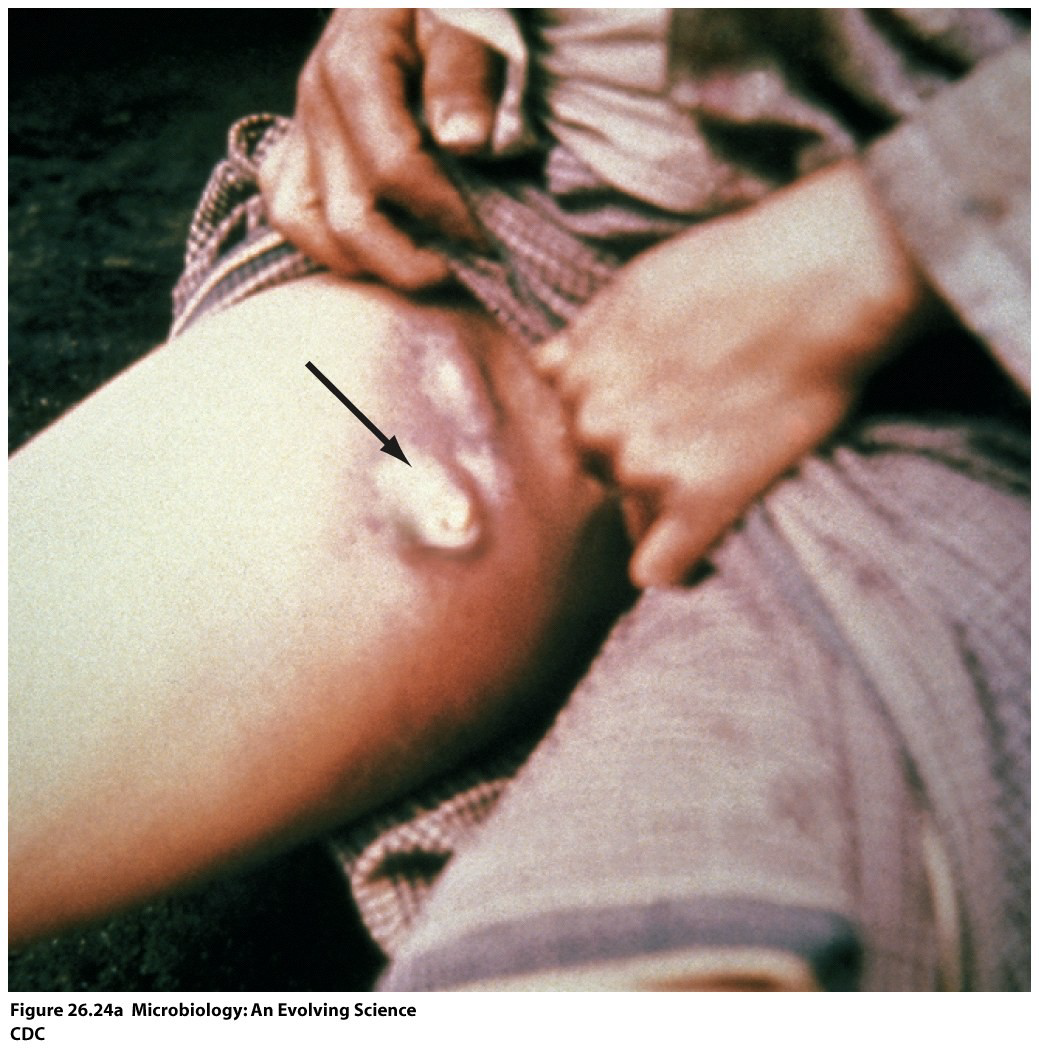 Pneumonic plague
Eventually bacteria reach the lungs where they are ingested by lung macrophages to cause pneumonic plague. 
 This can be transmitted directly to others via aerosol. 
Direct inhalation of aerosols containing the organism produces a form of the disease that progresses much more rapidly and the mortality rate is close to 100%.
Diagnostic Laboratory Tests
Specimens – Blood for culture and aspirates of enlarged lymph nodes for smear and culture, in possible meningitis CSF is taken 
Smears - Giemsa's stain and specific immunofluorescent stains. With Wayson's stain, Y pestis shows a striking bipolar appearance. 
Culture - All materials are cultured on blood agar and MacConkey's agar plates and in infusion broth.
Control;
By destruction of plague-infected animals. 
All patients with suspected plague should be isolated 
All specimens must be treated with extreme caution. 
Contacts of patients with suspected plague pneumonia should receive tetracycline, as chemoprophylaxis. 
A formalin-killed vaccine is available for travelers to hyperendemic areas and for persons at special high risk.
Genus : Proteus
The Genus is characterized by: 
rapid urease activity (within 4 hours). 
typical swarming growth on nutrient and blood agar plates. 
The organisms are found in soil, water and fecally contaminated materials.
Clinically important species include:
1.Proteus mirabilis 
Isolated from wound and urinary tract infections. 
Indole negative. 
Susceptible to ampicillin and cephalosporins. 
2.Proteus vulgaris 
Causes urinary tract infection (often nosocomial, affect immunosuppressed patients and those receiving prolonged antibiotic therapy). 
Indole positive. 
Resistance to both ampicillin and cephalosporins.
Laboratory diagnosis
Specimen: urine, pus, ……etc 
Microscopy: Gram-negative rods. 
Culture: on blood agar medium - swarming growth. 
On MacConkey’s agar non-lactose fermenting colonies.
VIBRIO, CAMPYLOBACTER, AND HELICOBACTER
GENUS: VIBRIO
Consists of Gram-negative straight or curved rods, motile by means of a single polar flagellum. 
Most species are oxidase-positive. 
In most ways vibrios are related to enteric bacteria 
Vibrios are distinguished from enterics by being oxidase-positive and motile by means of polar flagella. 
Of the vibrios that are clinically significant to humans, Vibrio cholerae, the agent of cholera, is the most important.
Most vibrios have simple growth factor requirements and will grow in synthetic media with glucose as a sole source of carbon and energy. 
However, since vibrios are typically marine organisms, most species require 2-3% NaCl or a sea water base for optimal growth. 
Vibrios are one of the most common organisms in surface waters of the world. They occur in both marine and freshwater habitats and in associations with aquatic animals.
Vibrio cholerae Enterotoxin
V cholerae produce a heat-labile enterotoxin which leads to prolonged hypersecretion of water and electrolytes. 
Cholera 
Cholera is a severe diarrheal disease caused by the bacterium Vibrio cholerae. 
Transmission is by water or food. 
V. cholerae produces cholera toxin, whose action on the mucosal epithelium is responsible for the characteristic diarrhea of the disease cholera.
Incubation period is 1–4 days 
There is also sudden onset of nausea and vomiting and profuse diarrhea with abdominal cramps. Stools, which resemble "rice water," contain mucus, epithelial cells, and large numbers of vibrios. 
There is rapid loss of fluid and electrolytes, which leads to profound dehydration, circulatory collapse, acidosis and anuria.
Diagnostic Laboratory Tests
Specimens - mucus flecks from stools. 
Smears - The microscopic appearance of smears made from stool samples is not distinctive. Dark-field or phase contrast microscopy may show the rapidly motile vibrios. 
Culture 
Growth is rapid in peptone agar, on blood agar with a pH near 9.0, or on TCBS (thiosulfate-citrate-bile-sucrose) agar, and typical colonies can be picked in 18 hours. For enrichment, a few drops of stool can be incubated for 6–8 hours in taurocholate-peptone broth (pH 8.0–9.0) 
Specific Tests - slide agglutination tests using anti-O group 1 or group 139 antisera and by biochemical reaction patterns.
Treatment
The most important part of therapy consists of water and electrolyte replacement to correct the severe dehydration and salt depletion. 
Control 
Control rests on education and on improvement of sanitation, particularly of food and water. 
Patients should be isolated, their excreta disinfected, and contacts followed up.
SPIROCHETES
Characteristics
The spirochetes are large, spiral and motile bacteria. 
Three genera of medical importance: Treponema, Borrelia, and Leptospira. 
They are long, slender, helically coiled, spiral or corkscrew-shaped, gram-negative bacilli. 
Axial filaments - (a form of flagella) - are the locomotory organelles 
Cannot be cultured in vitro
TREPONEMA PALLIDUM
Slender spirals measuring about 0.2 m in width and 5–15 m in length. 
The organisms are actively motile, rotating steadily around their endoflagella even after attaching to cells by their tapered ends. 
The spirals are so thin that they are not readily seen unless immunofluorescent stain or dark field illumination is employed.
Epidemiology
Transmission: sexual contact (overwhelming majority), kissing or other close contact with lesion, transfusion, or direct inoculation 
Blood transfusion rare: all donors tested and organism cannot survive longer than 48 hrs using current blood bank storage techniques 
Congenital infection
Virulence Factors of T. pallidum
Outer membrane proteins promote adherence 
Hyaluronidase may facilitate perivascular infiltration 
Antiphagocytic coating of fibronectin 
Tissue destruction and lesions are primarily result of host’s immune response (immunopathology)
Primary Syphillis
The primary  disease process involves invasion of mucus membranes, rapid multiplication & wide dissemination through perivascular lymphatics and systemic circulation - Occurs prior to development of the primary lesion 
10-90 days after initial contact the host mounts an inflammatory response at the site of inoculation resulting in the hallmark syphilitic lesion, called the chancre (usually painless) 
Chancre changes from hard to ulcerative with profuse shedding of spirochetes
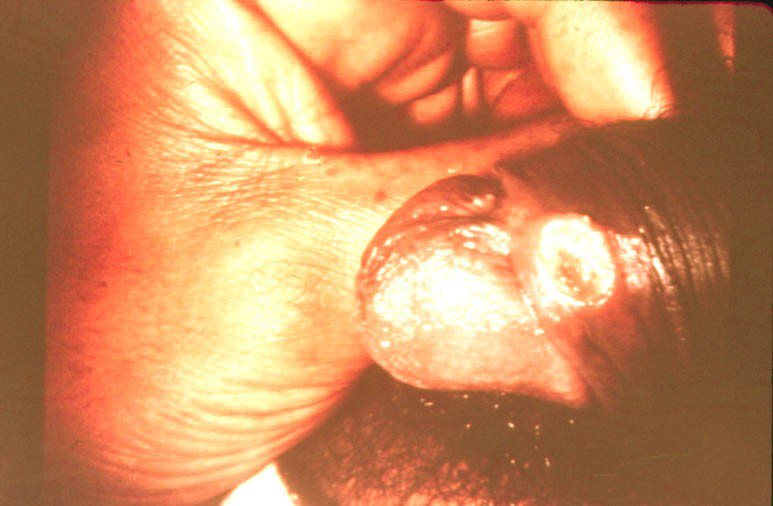 After initial infection, A primary chancre is seen in the area of contact within 10-60 days. (a primary chancre is an area of ulceration/inflammation).
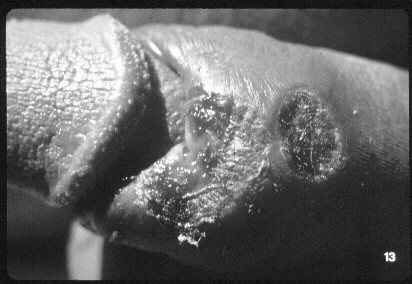 CHANCRE
Secondary Syphilis
Secondary disease 2-10 weeks after primary lesion 
Widely disseminated mucocutaneous rash 
Secondary lesions of the skin and mucus membranes are highly contagious
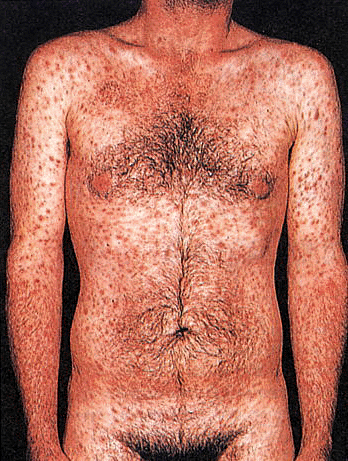 Generalized Mucocutaneous Rash of Secondary Syphilis
Latent Stage Syphilis
Following secondary disease, host enters latent period 
•First 4 years = early latent 
•Subsequent period = late latent 
About 40% of late latent patients progress to late tertiary syphilitic disease
Tertiary syphilis
Characterized by localized granulomatous dermal lesions (gummas) in which few organisms are present 
Late neurosyphilis develops in about 1/6 untreated cases, usually more than 5 years after initial infection 
•Central nervous system and spinal cord involvement 
•Dementia, seizures, wasting, etc. 
Cardiovascular involvement appears 10-40 years after initial infection with resulting myocardial insufficiency and death
Congenital Syphilis
A pregnant syphilitic woman can transmit T pallidum to the fetus through the placenta beginning in the 10th to 15th weeks of gestation. 
Some of the infected fetuses die, and miscarriages result; others are stillborn at term. 
Others are born live but develop the signs of congenital syphilis in childhood: interstitial keratitis, Hutchinson's teeth, saddlenose, periostitis, and a variety of central nervous system anomalies. 
Adequate treatment of the mother during pregnancy prevents congenital syphilis.
Diagnostic Laboratory Tests
Specimens - tissue fluid from early surface lesions for demonstration of spirochetes; blood serology 
Darkfield Examination - examined under oil immersion with darkfield illumination for typical motile spirochetes. 
Treponemes disappear from lesions within a few hours after the beginning of antibiotic treatment. 
Immunofluorescence - for typical fluorescent spirochetes. 
Serologic Tests for Syphilis (STS) - These tests use either nontreponemal or treponemal antigens
Prevention & Treatment of Syphilis
Penicillin (benzathine pen.) remains drug of choice 
•WHO monitors treatment recommendations 
•7-10 days continuously for early stage 
•At least 21 days continuously beyond the early stage 
Prevention with barrier methods (e.g., condoms) 
Prophylactic treatment of contacts identified through epidemiological tracing
LEPTOSPIRAE
Are tightly coiled, thin, flexible spirochetes 5–15 m long, with very fine spirals 0.1–0.2 m wide; one end is often bent, forming a hook. 
Actively motile, best seen using a dark field microscope. 
It does not stain
Culture 
Grow best under aerobic conditions at 28–30 °C in serum-containing semisolid media. After 1–2 weeks the leptospirae produce a diffuse zone of growth near the top of the tube and later a ring of growth at a level in the tube corresponding to the level of the optimal oxygen tension for the organisms.
Leptospira interrogans
Leptospires are coiled, thin, highly motile organisms with hooked ends and two periplasmic flagella that permit burrowing into tissue. 
Leptospires require special media and conditions for growth; it may take weeks for cultures to become positive.
Epidemiology
Leptospirosis is an important zoonosis.
Rodents, esp rats are the most important reservoir, other wild mammals , domestic and farm animals may also harbor it 
Transmission of leptospires to humans may follow direct contact with urine, blood, or tissue from an infected animal or exposure to a contaminated environment. 
Since leptospires can survive in water for many months, water is an important vehicle in their transmission.
Pathogenesis & Clinical Findings
Infection results from leptospires entering the body through breaks in the skin and mucus membranes (mouth, nose, conjunctivae). 
They establish themselves in the organs (particularly liver and kidneys), producing hemorrhage and necrosis of tissue and resulting in dysfunction eg jaundice. 
Nephritis and hepatitis may also recur, and there may be skin, muscle, and eye lesions.
Weil's syndrome, the most severe form of leptospirosis, is characterized by jaundice, renal dysfunction, and hemorrhagic diathesis; by pulmonary involvement in many cases; and by mortality rates of 5–15% 
Diagnostic Laboratory Tests 
Specimens - blood, cerebrospinal fluid, or tissues Urine should be collected using great care to avoid contamination.
Prevention & Control
This is animal infection; human infection is only accidental, Rats, mice, wild rodents, dogs, swine, and cattle are the principal sources of human infection. 
Leptospirae remain viable in stagnant water for several weeks; drinking, swimming, bathing, or food contamination may lead to human infection. 
Control - preventing exposure to potentially contaminated water and rodent control.
Haemophilus Species
Gram-negative, pleomorphic bacteria that require enriched media, usually containing blood or its derivatives, for isolation. 
There are two main species:
Haemophilus influenzae type b is an important human pathogen; 
Haemophilus ducreyi, a sexually transmitted pathogen, causes chancroid
Haemophilus influenzae
Found on the mucous membranes of the upper respiratory tract in humans. 
An important cause of meningitis in children and occasionally causes RTI children and adults. 
They possess a capsule. 
Culture 
On chocolate agar, flat, grayish-brown colonies are present after 24 hours of incubation.
Pathogenesis
Type b H influenzae causes meningitis, pneumonia and empyema, epiglottitis, cellulitis, septic arthritis, and occasionally other forms of invasive infection. 
Diagnostic Laboratory Tests 
Specimens - nasopharyngeal swabs, pus, blood, and spinal fluid for smears and cultures. 
Direct Identification - Commercial kits are available for immunologic detection of H influenzae antigens in spinal fluid. 
Culture
Epidemiology, Prevention, & Control
Encapsulated H influenzae type b is transmitted from person to person by the respiratory route. 
Disease can be prevented by administration of Haemophilus b conjugate vaccine to children. Given in Kenya as the Hib component of Pentavalent vaccine at 6, 10 and 14 weeks of life
BRUCELLAE
Characteristics
Small, Gram -VE cocobacilli, 
Non-motile, 
Non-spore forming.
Brucellae grow aerobically.
Epidemiology
Brucellosis – zoonosis – all infections, derive directly or indirectly from animal exposure.
Disease exists world-wide
B. abortus found mainly in cattle, but others spp. like buffalo, camels
B. Melitensis primary affects goats and sheep. Camels can be important source in some countries.
B. Suis in domestic and swine, cause abattoir-assoc. human disease.
B. Canis: Least common cause of human disease.
Animals: Brucellosis, Chronic Infection, persisting for life.
Brucellae localization in reproductive organs, accounts for major manifestations – abortion and sterility.
Brucellae shed in large numbers in: Milk, urine, products of infected animals.
Brucellosis constitutes occupational risk for: farmers, veterinarians, abattoirs and Laboratory personnel.
Routes of transmission to human include:
- Direct contact with animals or their secretions,
through cuts and skin abrasions.
- Infected aerosols inhaled or inoculated into eye
conjunctival sac.
- Ingestion of unpasteurized dairy products.
Meat products: rare source of infection because meat is rarely eaten raw and organisms are present in low number of muscle tissue.
Blood and bone marrow may transmit disease when ingested in some cultures.
Human-to-human transmission: Unusual, but rare cases suspected to be sexually transmitted.
Pathogenesis
B. melitensis and B. suis, more virulent than B. abortus and B. canis. 
Infection with any B. species, can cause serious human disease. 
Clinical Manifestations 
Fever, sweats, malaise, anorexia, headache, backpain. 
Malodorous sweat and peculiar mouth taste. 
Depression common. 
Mild lymphadenopathy reported in 10 to 20% of cases. 
Splenomegaly or hepatomegaly in 20 to 30% of cases.
Prevention
-Prevention of human brucellosis depend on: 
Control and elimination of Brucellosis in domestic animals. 
-Effective attenuated live bacterial vaccines exist for: 
- B. abortus 
- B. melitensis 
- No vaccines for B. suis and B. canis
Bordetella Pertussis
Gram –VE Coccobaccili (rod-shaped) 
Obligate aerobe 
Optimum growth 350C-370 C (mesophile) 
Colonizes the respiratory tract 
Whooping Cough (Pertussis) 
Specific to human hosts 
Approximately the size of 0.8 μm by 0.4 μm. 
pH - Found to grow better on media with a slightly acidic reaction
Virulence Factors
Adhesions - Filamentous hemagglutinin (FHA), Fimbriae 
Toxins 
Pertussis Toxin (PTX) - Colonizing factor 
Adenylate Cyclase Toxin (CYA) - Invasive toxin 
Tracheal Cytotoxin (TCT)
Clinical Findings
Incubation period about 2 weeks, the "catarrhal stage" develops, with mild coughing and sneezing. During this stage, large numbers of organisms are sprayed in droplets, and the patient is highly infectious 
"paroxysmal" stage - the cough develops its characteristic "whoop" upon inhalation. This leads to rapid exhaustion and may be associated with vomiting, cyanosis, and convulsions. The "whoop" and major complications occur predominantly in infants; paroxysmal coughing predominates in older children and adults.
Diagnostic Laboratory Tests
Specimens - A saline nasal wash is the preferred specimen. 
Direct Fluorescent Antibody (FA) Test 
Culture - cultured on solid medium agar. 
PCR is the most sensitive method 
Treatment 
Erythromycin during the catarrhal stage of disease promotes elimination of the organisms and may have prophylactic value. 
Treatment after onset of the paroxysmal phase rarely alters the clinical course.
Prevention
Every infant should receive three injections of pertussis vaccine during the first year of life 
In Kenya Pertussis vaccine is usually administered in combination with toxoids of diphtheria and tetanus and Hepatitis B and Haemophilus influenza type B as Pentavalent vaccine at 6, 10 and 14 weeks.
CHLAMYDIA
Chlamydia that infect humans are divided into three species:
Chlamydia trachomatis, 
Chlamydia pneumoniae, and 
 Chlamydia psittaci 
Takes on two forms in its life cycle: 
Elementary body (EB) 
Reticulate body (RB)
C. trachomatis Infection in Men
Urethritis–One cause of non-gonococcal urethritis (NGU) 
Majority (>50%) asymptomatic 
Symptoms/signs if present: mucoid or clear urethral discharge, dysuria 
Complicates to; 
Epididymitis 
Reiter’s Syndrome - Rarely occurs in women
C. trachomatis Infections in Women
Cervicitis - Majority (70%-80%) are asymptomatic 
Local signs of infection, when present, include: 
Mucopurulent endocervical discharge 
Urethritis - Usually asymptomatic 
Complications - Pelvic Inflammatory Disease (PID) 
(Salpingitis, Endometritis) 
Reiter’s Syndrome
C. trachomatis Infections in Infants
Perinatal clinical manifestations: 
Inclusion conjunctivitis 
Pneumonia
Clinical Findings
Several days to several weeks after exposure, a small, papule or vesicle develops on any part of the external genitalia, anus, rectum, or elsewhere. The lesion may ulcerate, but usually it remains unnoticed and heals in a few days. Soon thereafter, the regional lymph nodes enlarge and tend to become matted and painful. 
The nodes suppurate and discharge pus. In females and in homosexual males, the perirectal nodes are involved, with proctitis and a bloody mucopurulent anal discharge.
Diagnosis
Culture 
Non-culture tests 
Nucleic Acid Amplification Tests (NAATs) 
Non-Nucleic Acid Amplification Tests (Non-NAATs) 
Serology